My Opinion
What is opinion?
Opinion = What do you think?
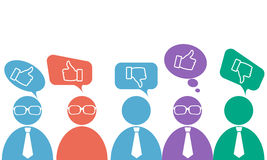 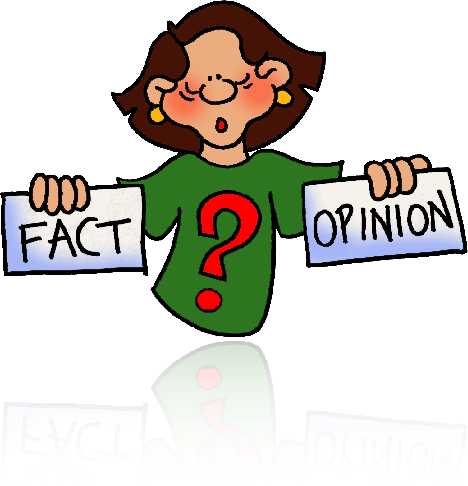 1 + 1 = 2
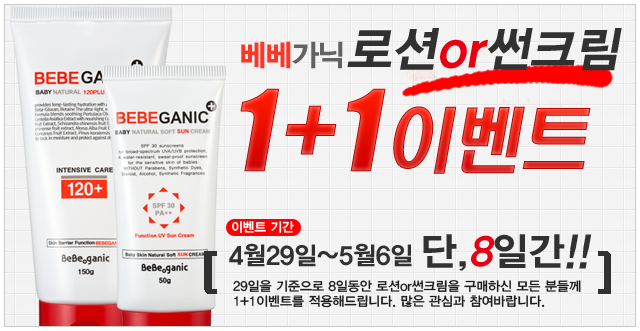 The earth is round.
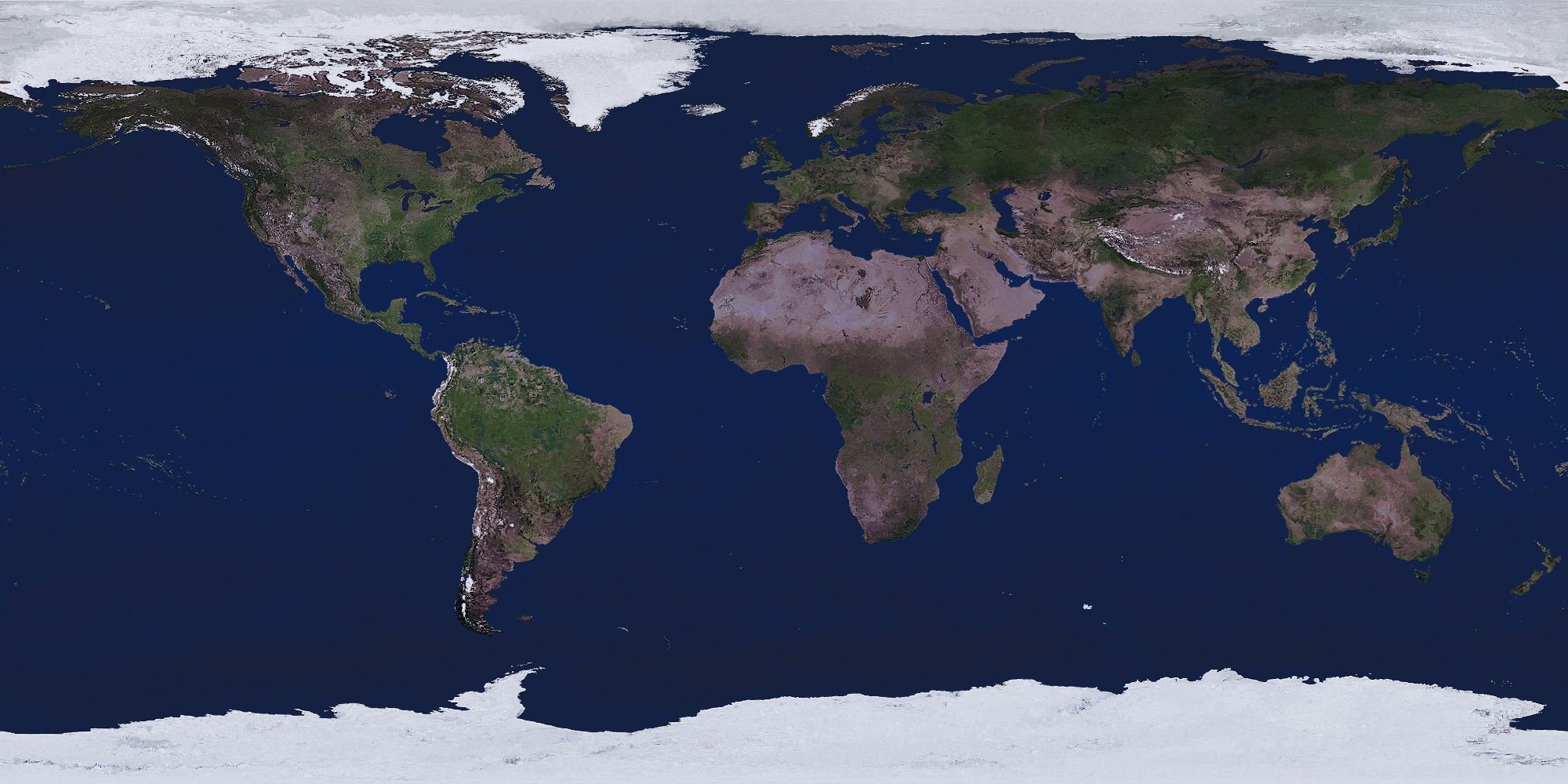 Girls are smarter than boys.
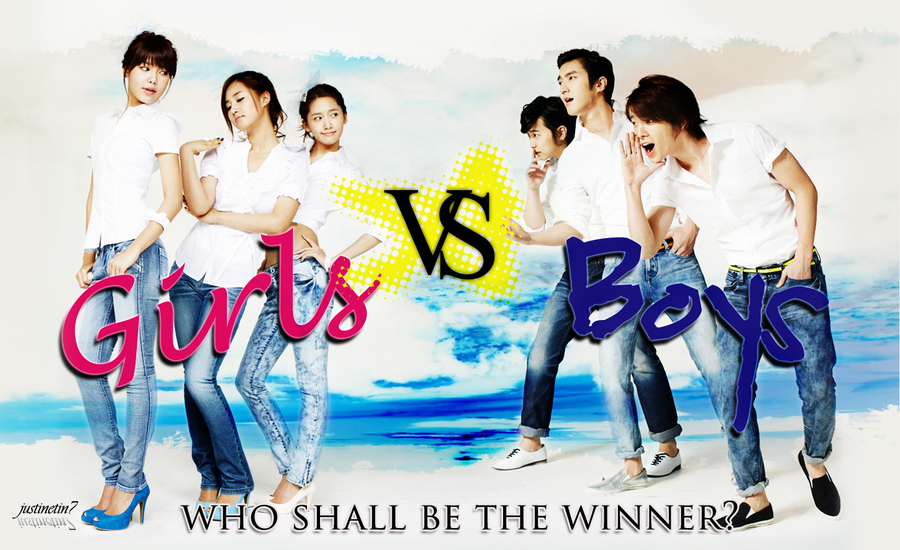 The pyramids are very old.
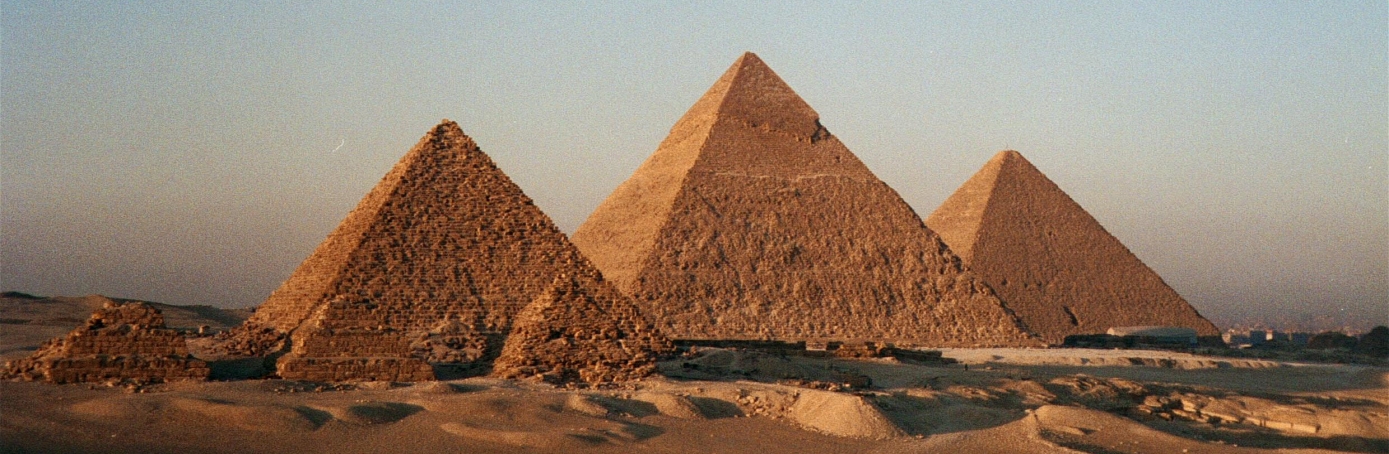 Dinosaurs lived in large groups.
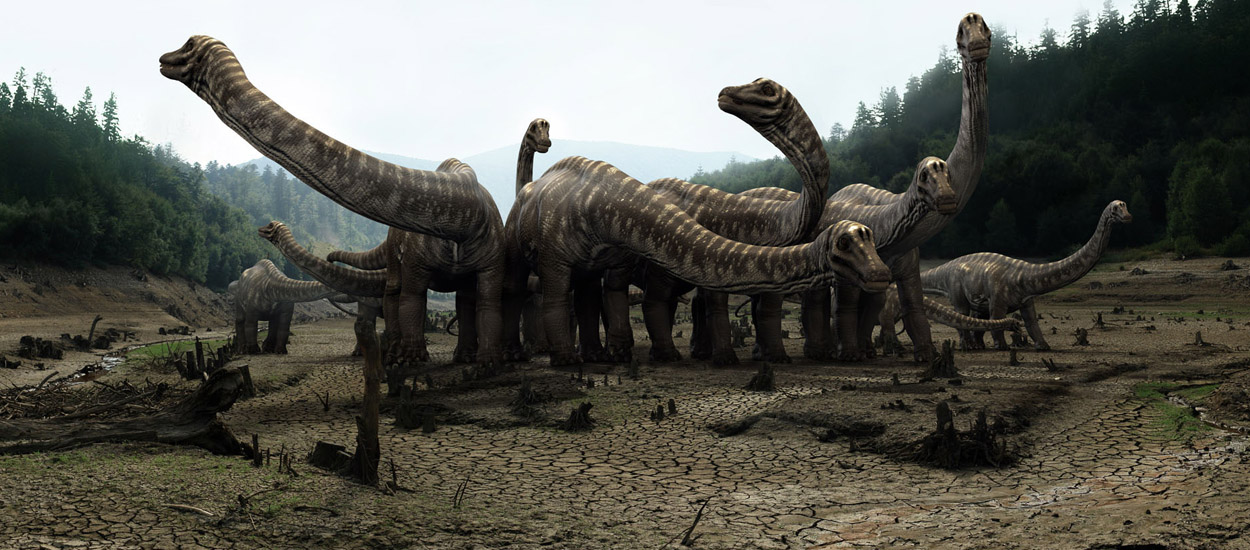 If I drop a ball, it will fall to the floor.
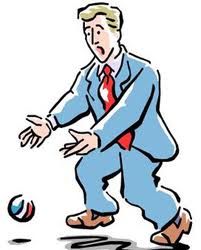 Blue whales are the largest animals to ever live.
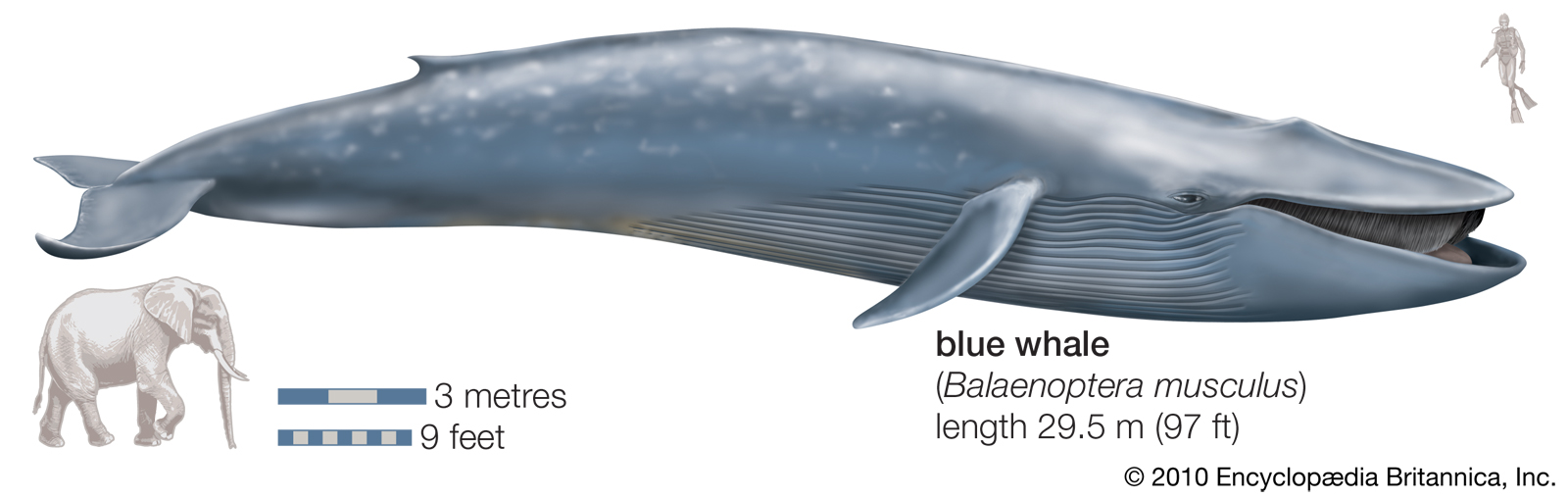 Eating healthy makes you feel happier.
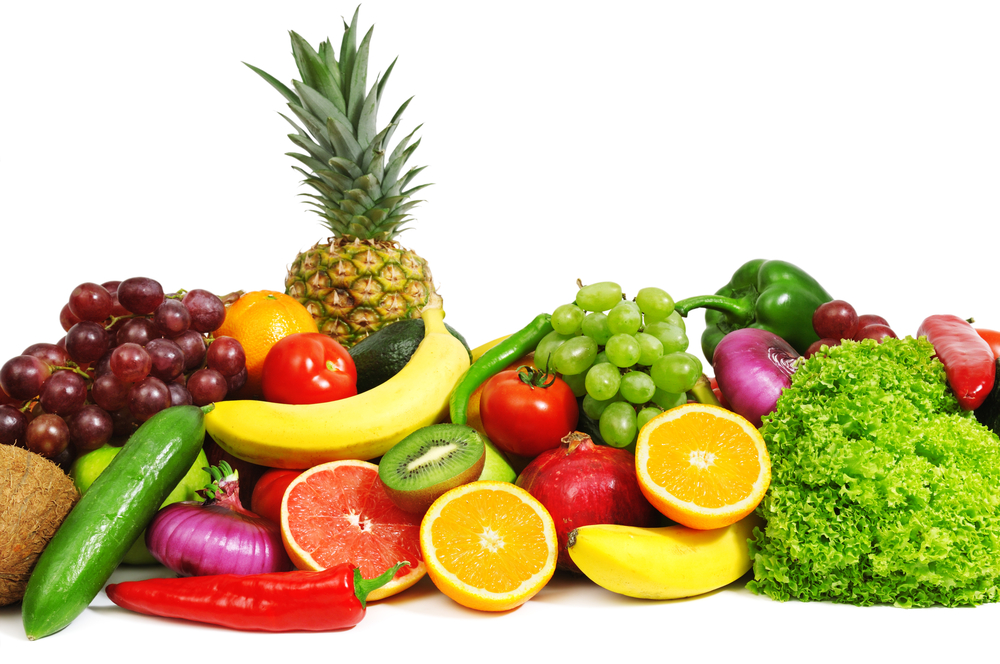 What is your opinion of the following pictures?
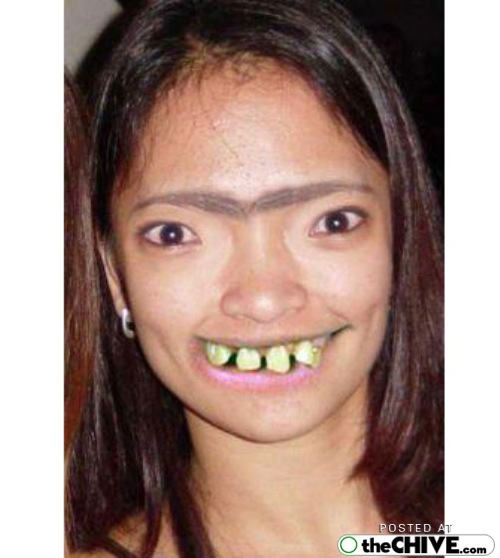 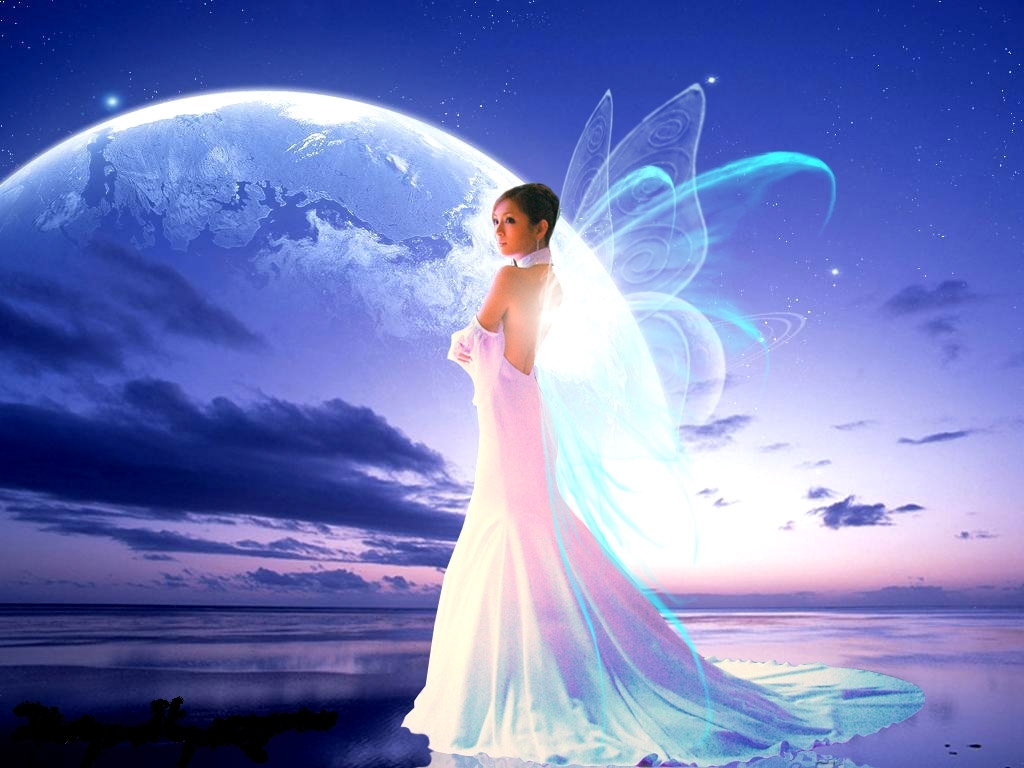 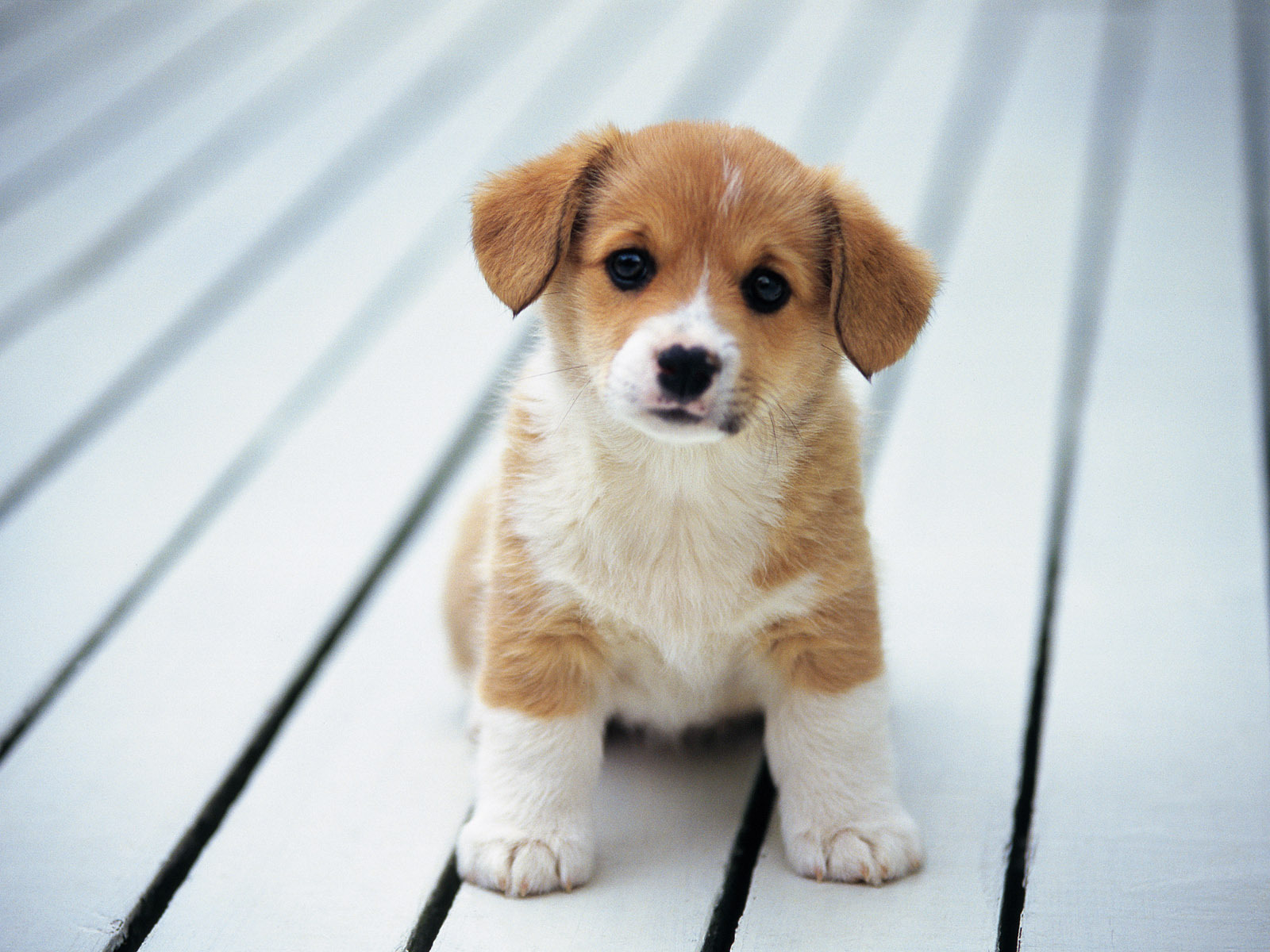 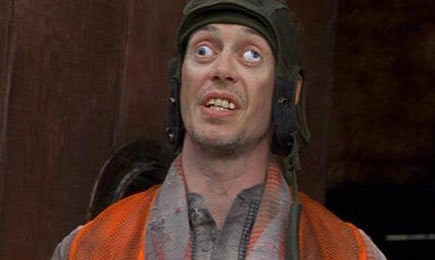 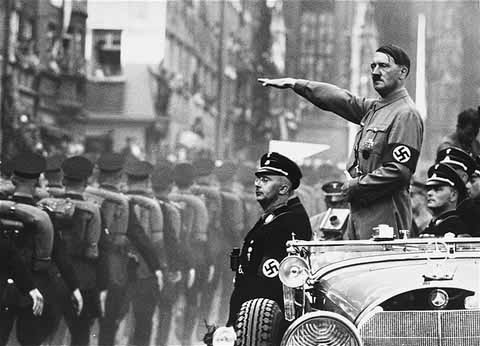 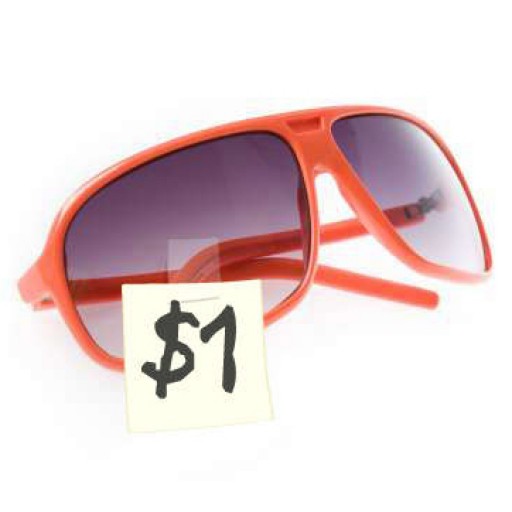 List of opinions:
Ugly
Beautiful
Cute
Crazy
Bad
cheap
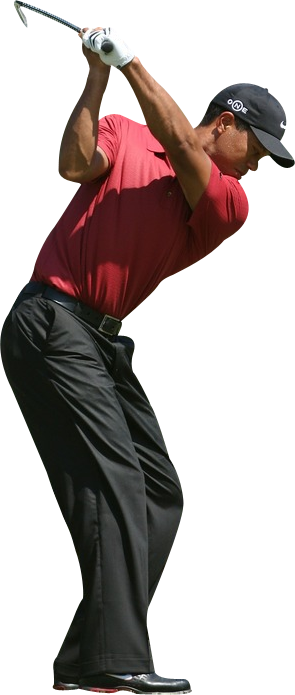 I think ________.
I think it’s ugly. 

I think she’s cute.

I think he’s a good golfer.
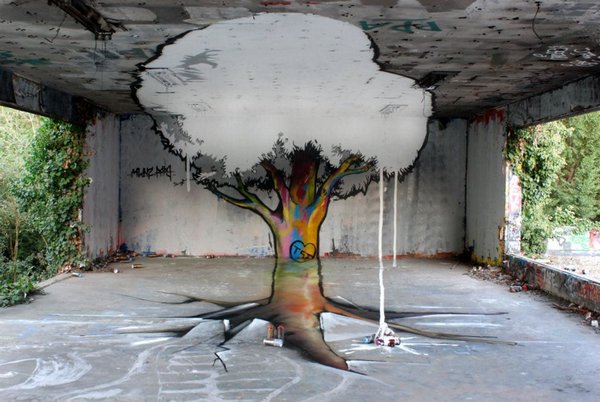 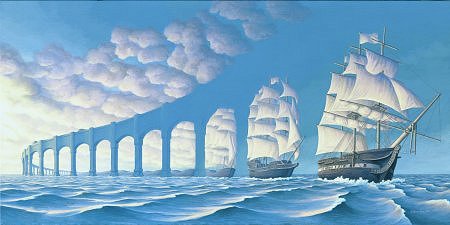 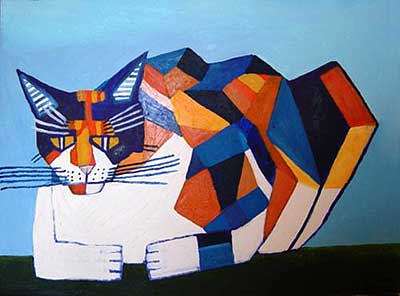 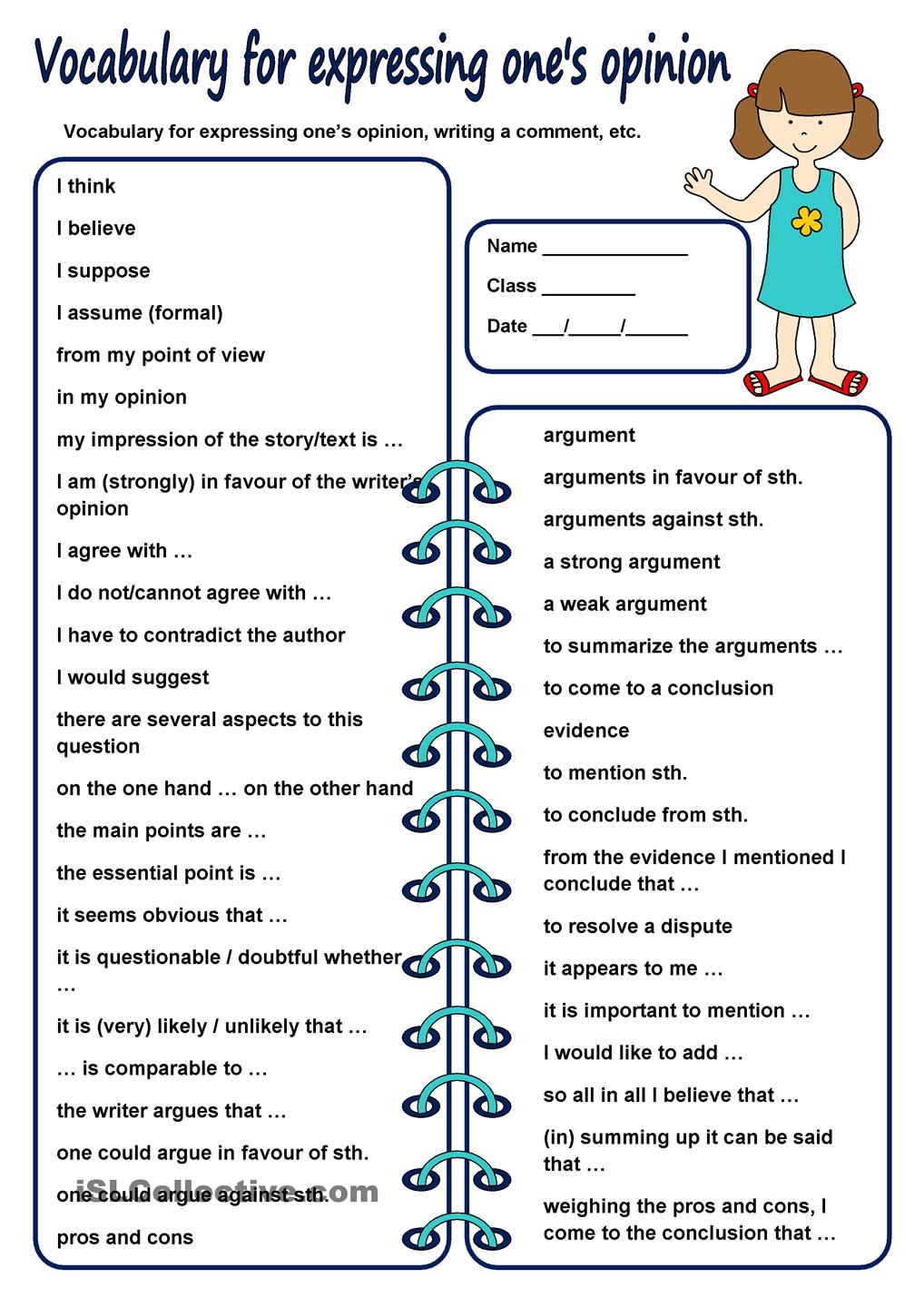 I think…
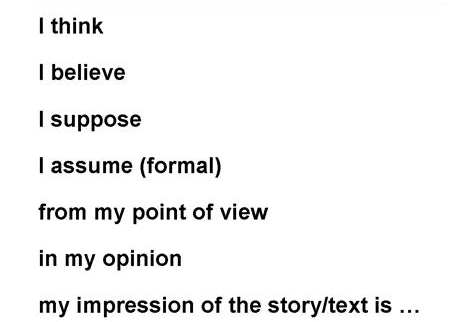 What’s the best place to live?
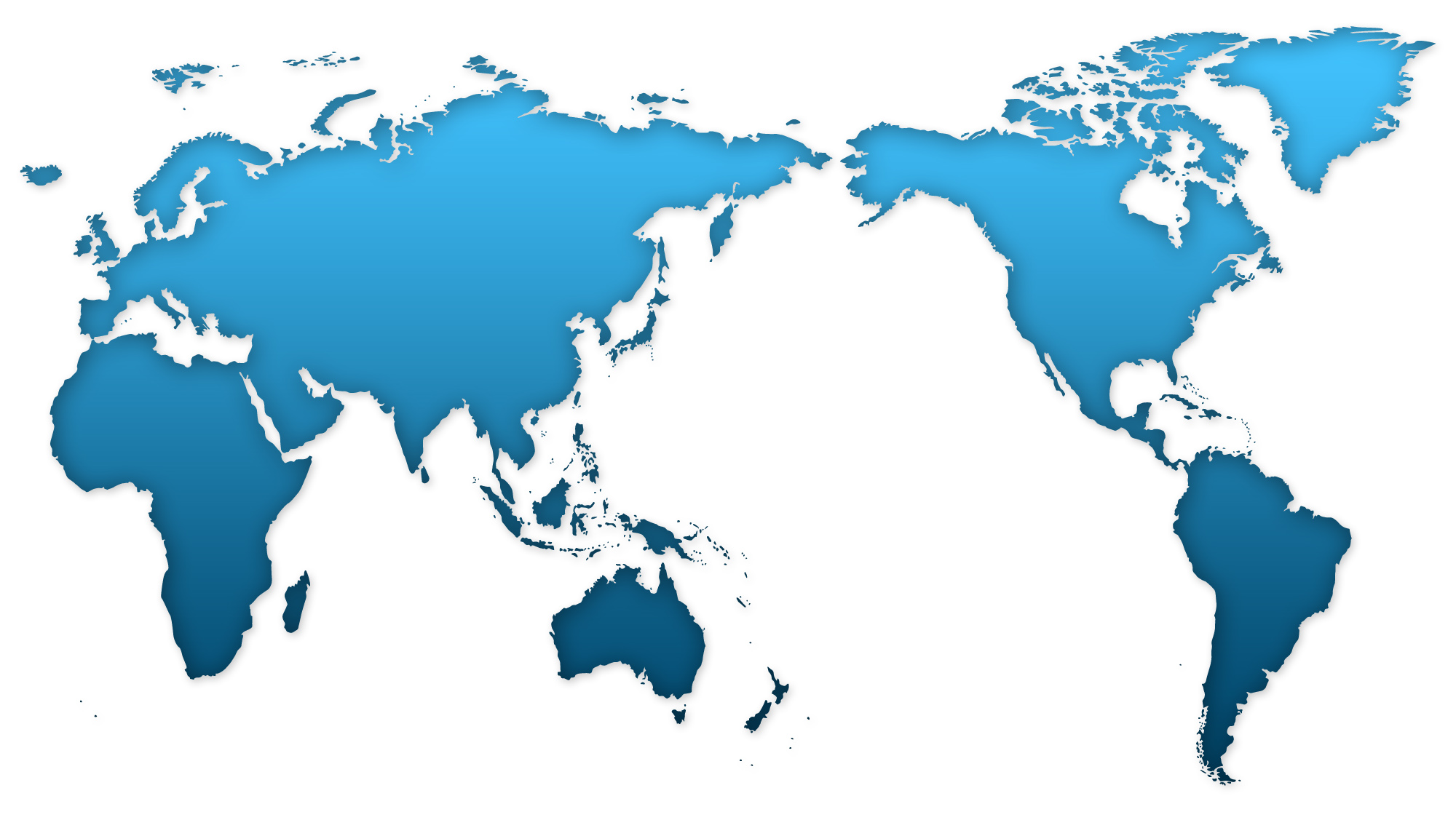 What’s the best video game?
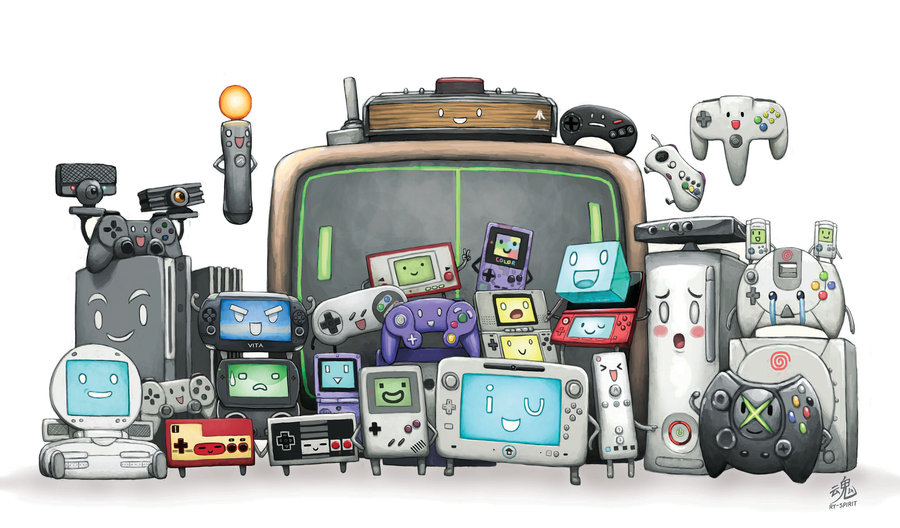 Who is the worst superhero?
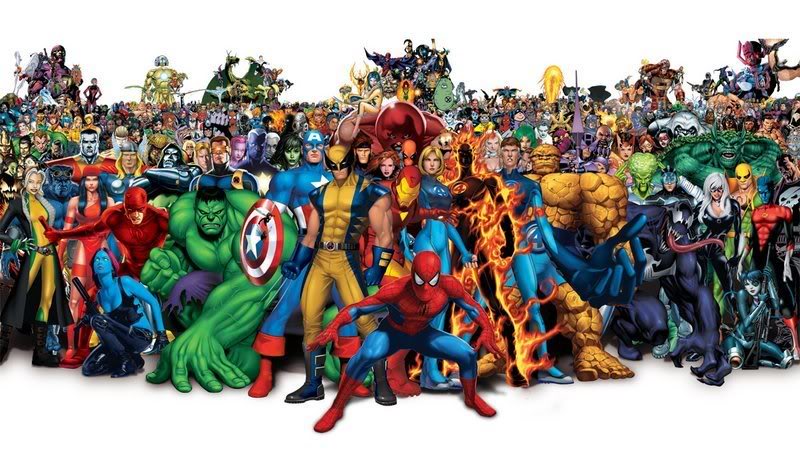 Who is the most beautiful girl?
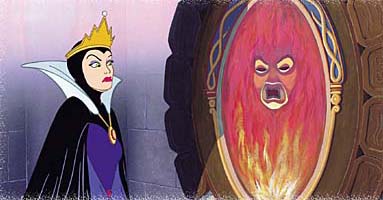 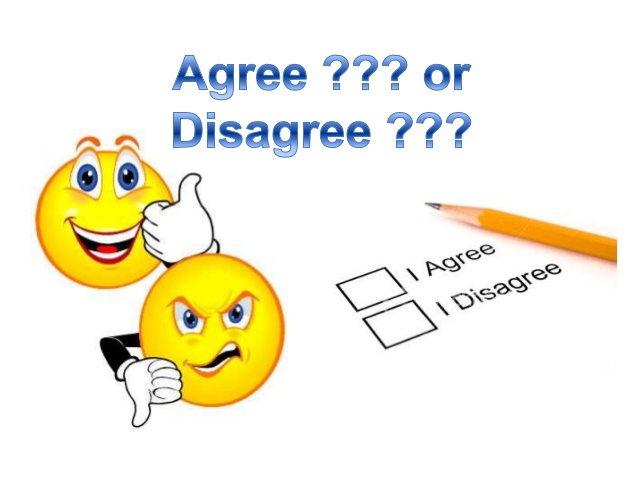 Agree / Disagree
Agree =
동의하다
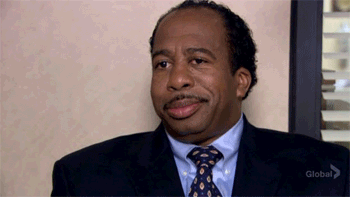 Disagree =
맞지 않다
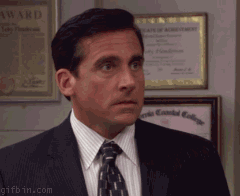 Agree / Disagree
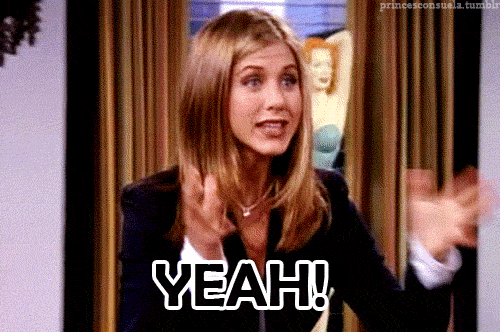 Agree / Disagree
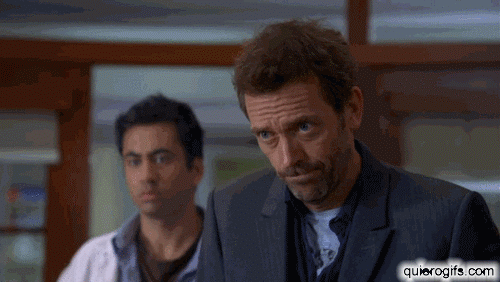 Agree:
I second that idea.  

I agree with you.  

I’m for the idea.
Disagree:
I object to that idea.

I’m opposed to the idea.

I’m against the idea.
He is a strong man.
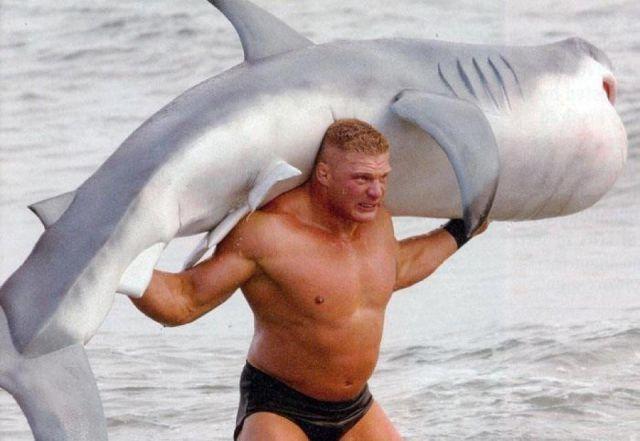 Lilies are the most beautiful flower.
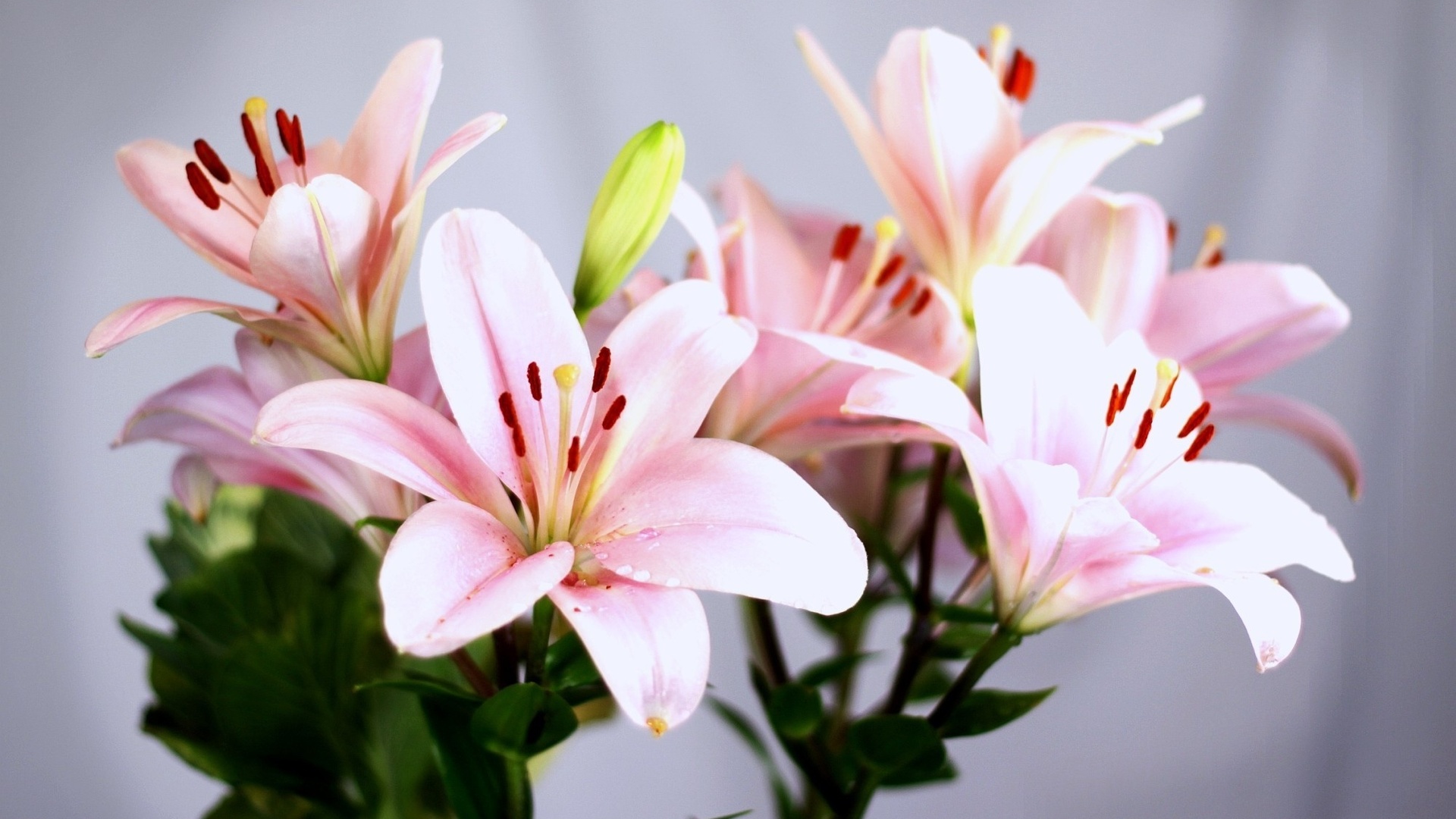 American Football is the best sport.
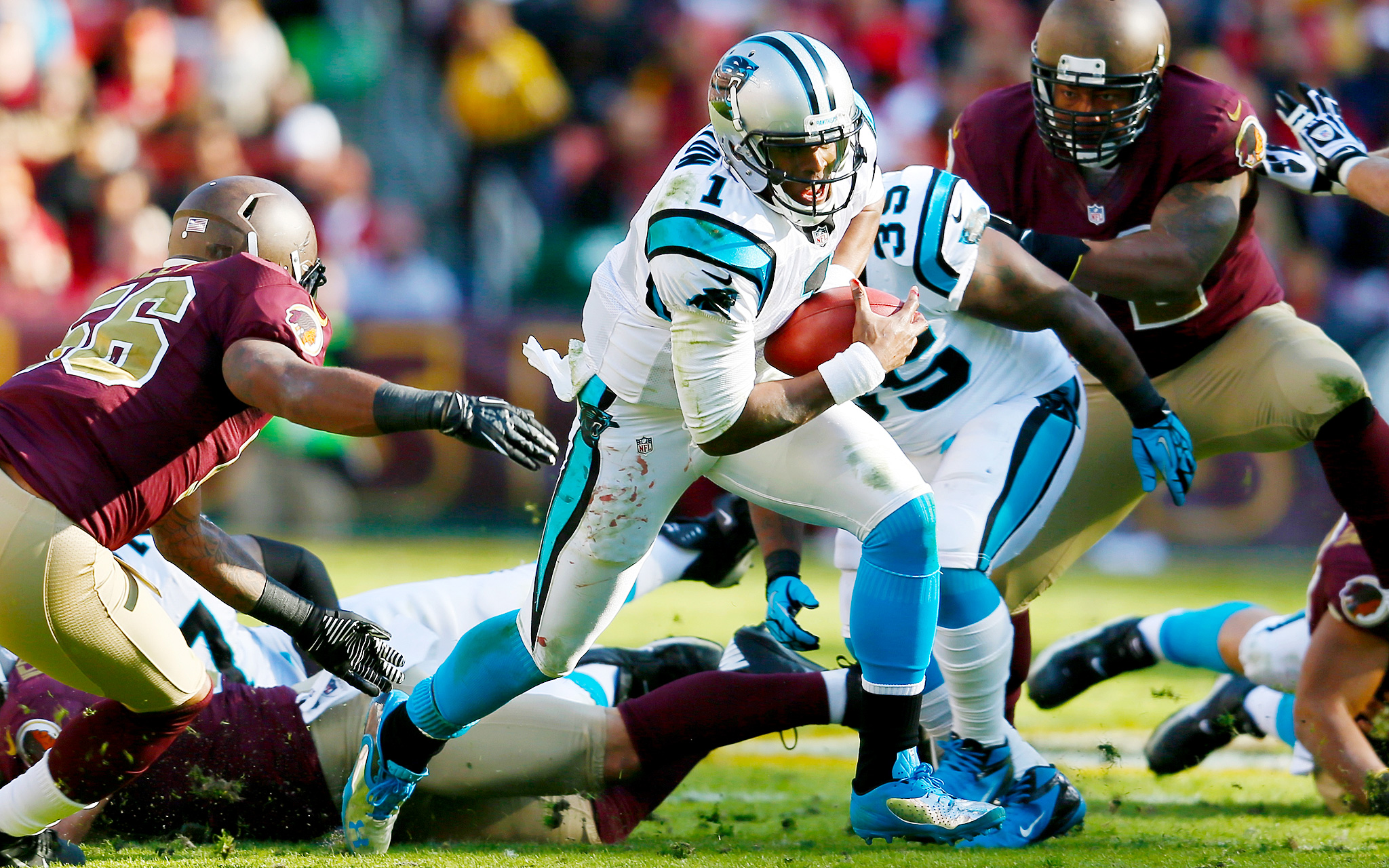 Agree
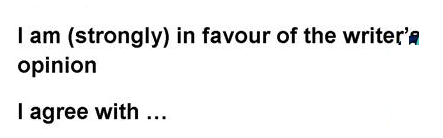 Disagree
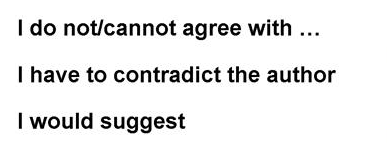 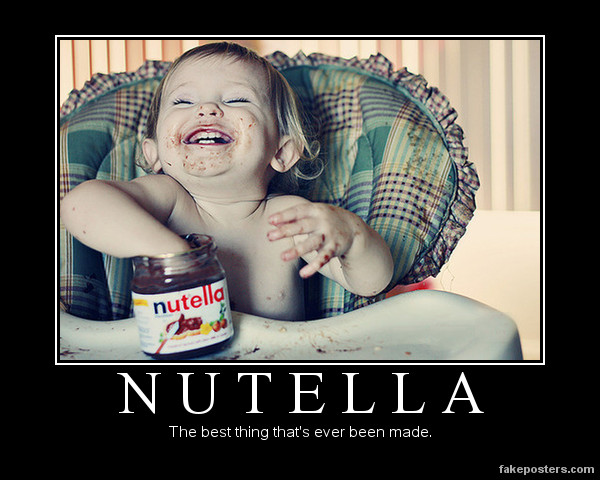 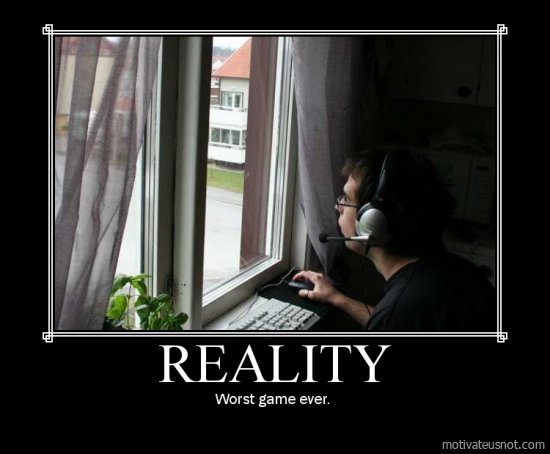 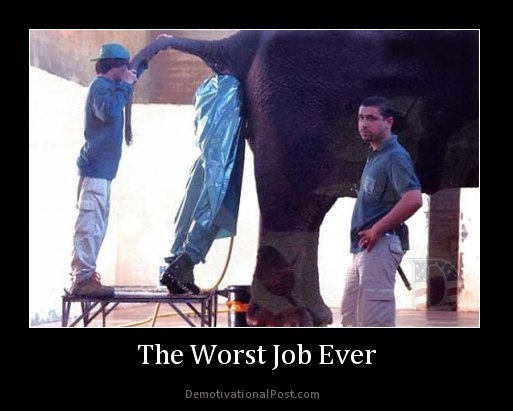 Debate
Each side take one side of an argument.
Alcohol should be illegal.
Agree / Disagree
High school students should wear uniforms.
Junk food should be illegal in public schools.